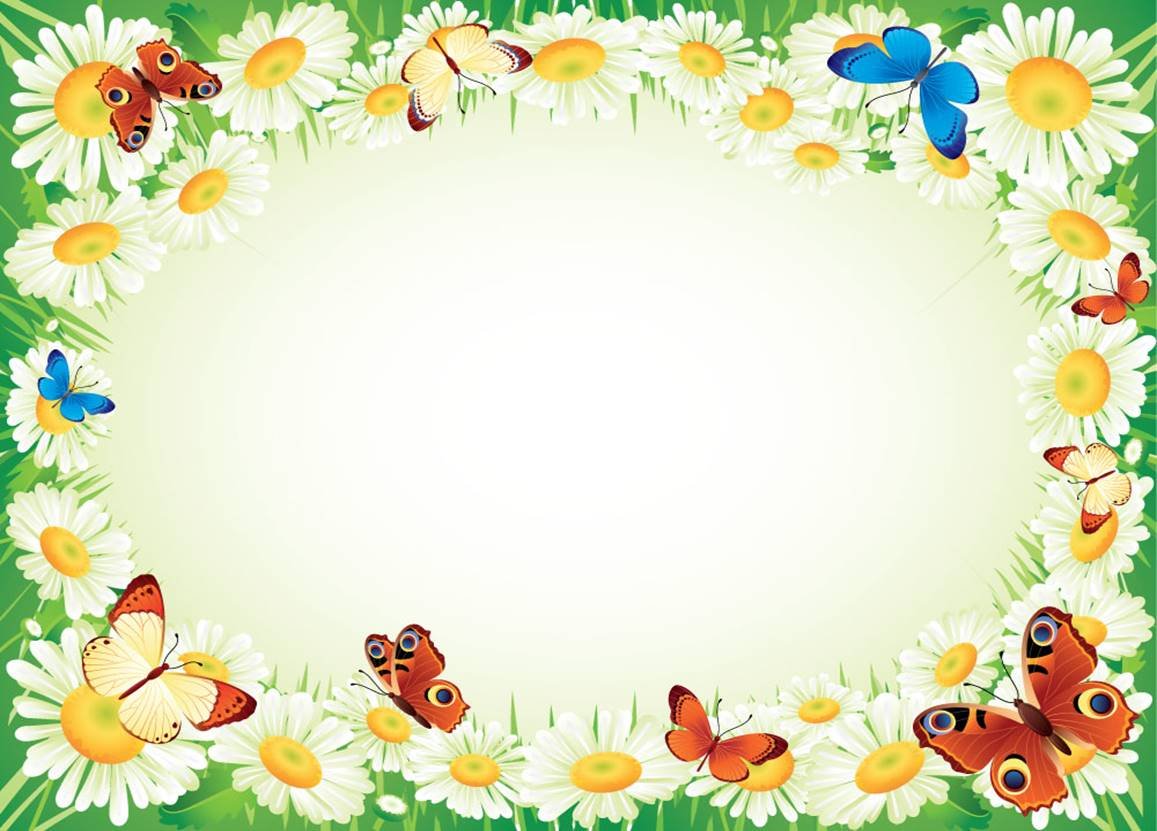 Игры 
на автоматизацию звука [ Р ]
Багина Анна Анатольевна
 учитель-логопед МАОУ д/с №3 «Светлячок» 
г. Кировград
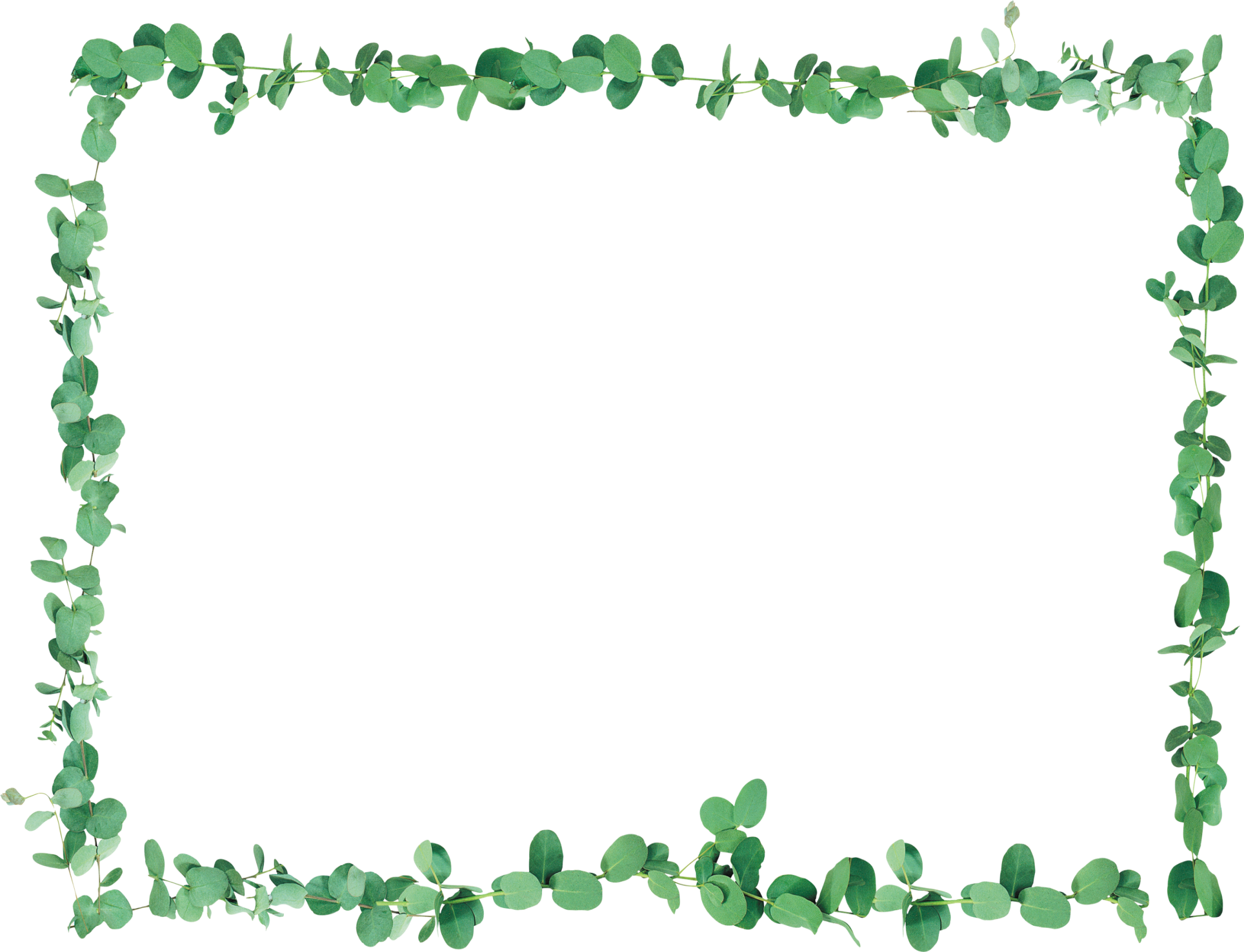 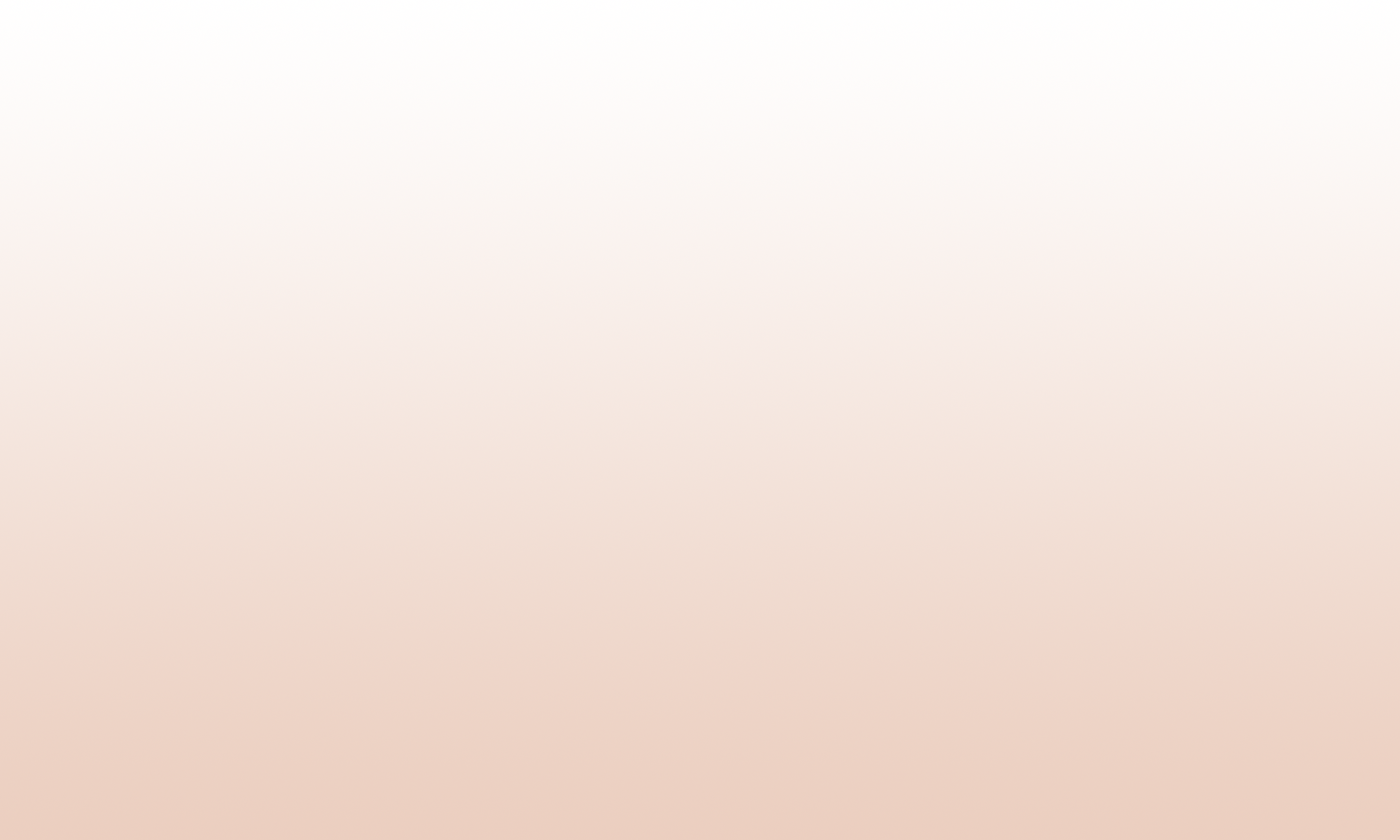 Цель: автоматизация звука [ Р ] 
в словах и предложениях.
Задачи: 1. Закрепить правильное произношение звука Р в словах и предложениях.
2. Закреплять понятие «согласный, твердый, звонкий».
3. Формировать умение составлять предложение с заданными словами.
 4. Развивать фонематическое восприятие, память, мышление.
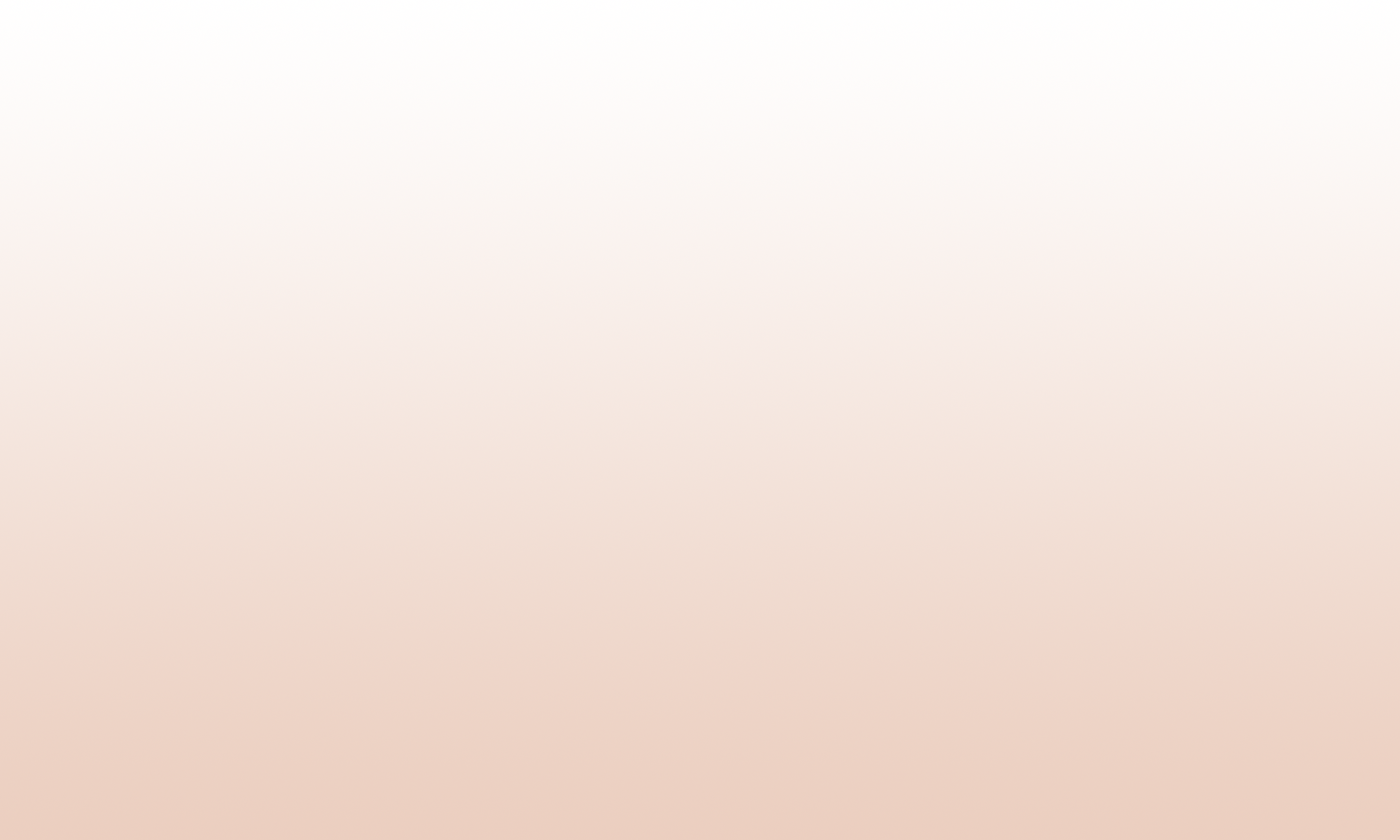 Игра «Посчитай предметы»
1 воробей, 2 воробья, 3 воробья, 4 воробья, 5 воробьев, 6 воробьев…
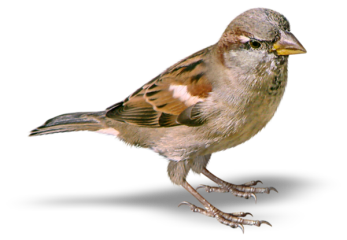 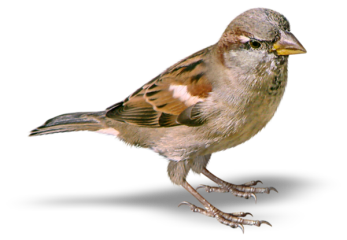 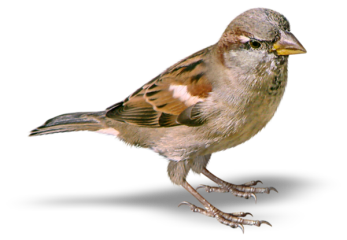 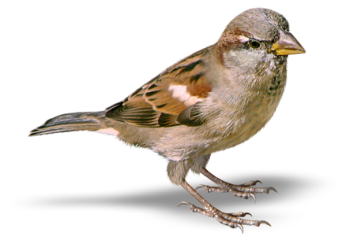 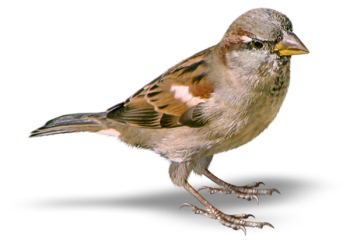 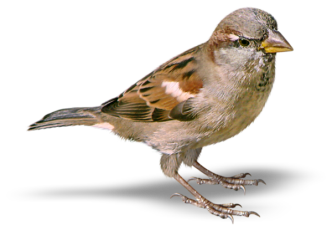 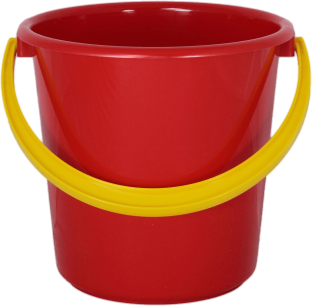 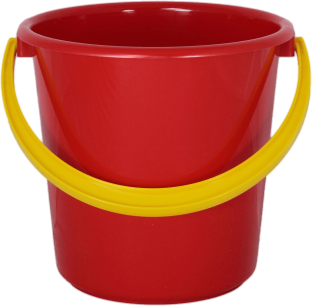 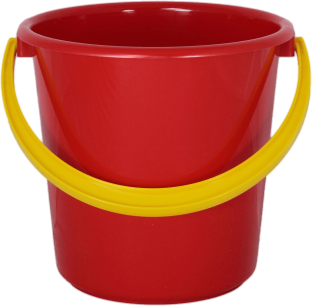 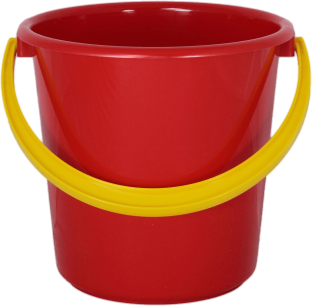 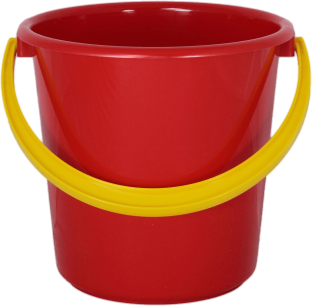 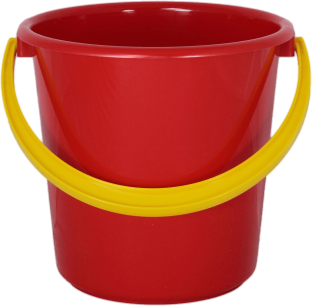 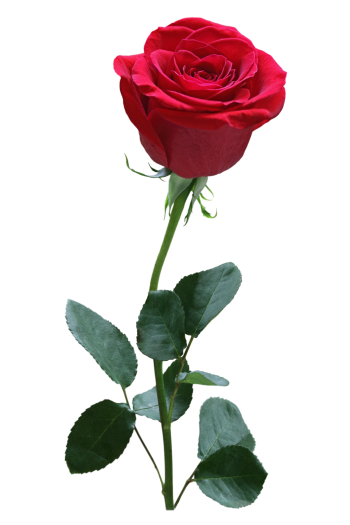 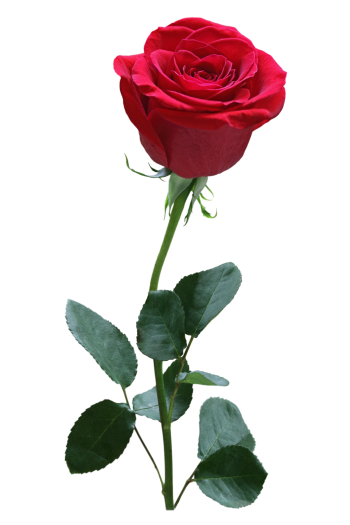 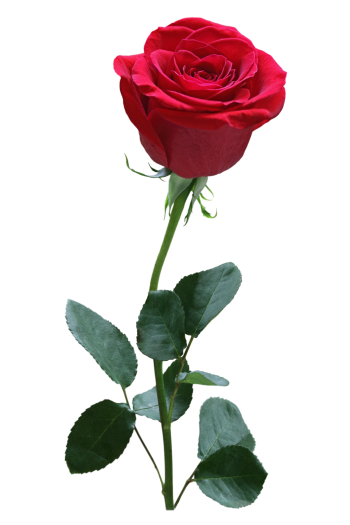 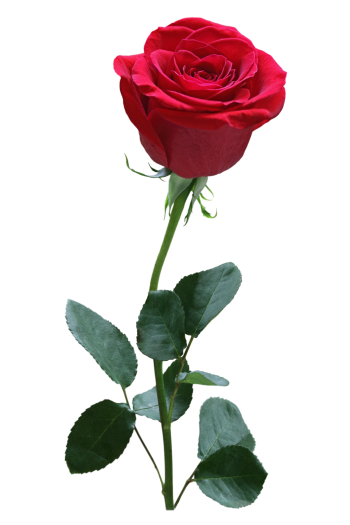 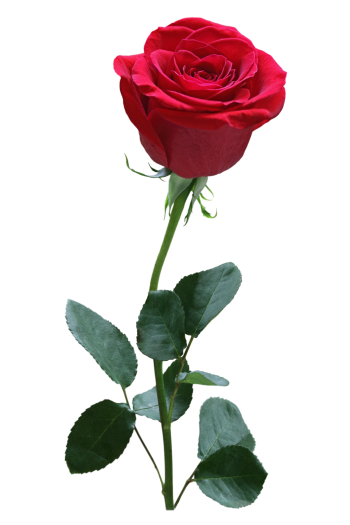 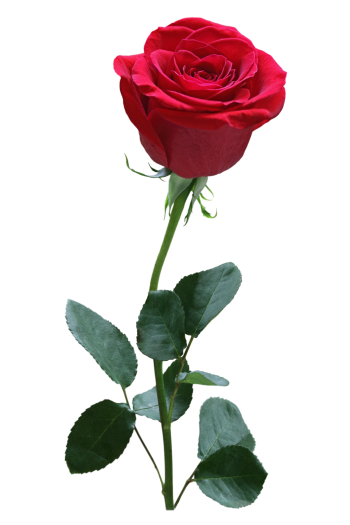 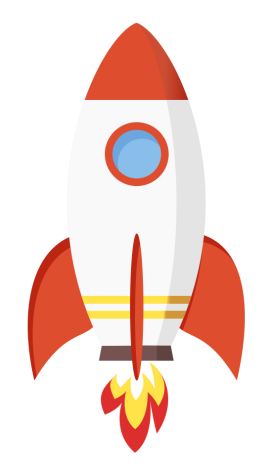 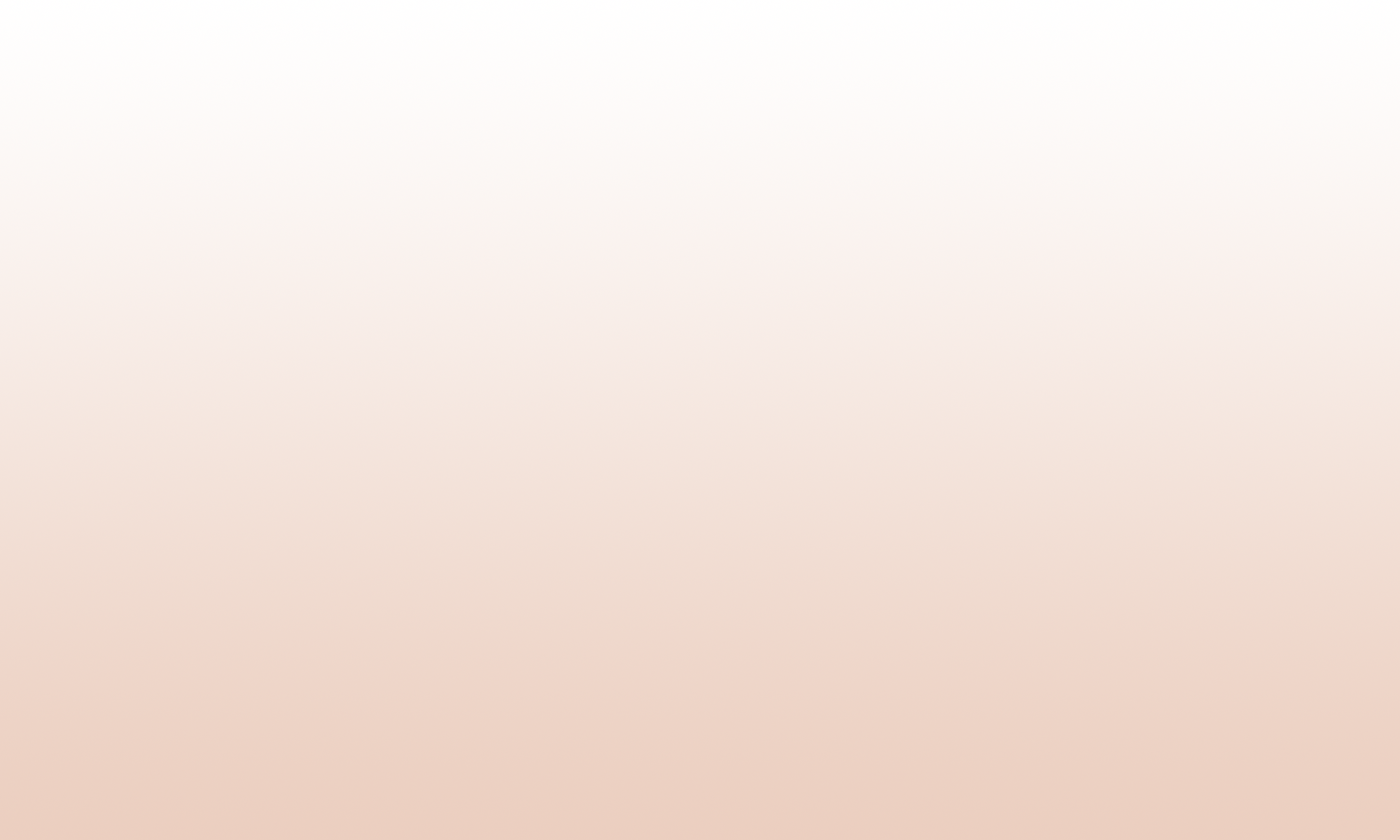 Игра «Один - много»
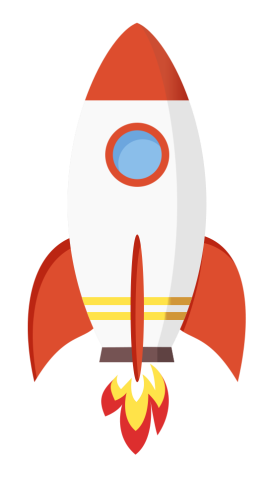 Одна ракета – много ракет, …
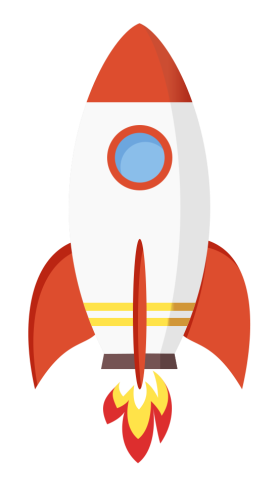 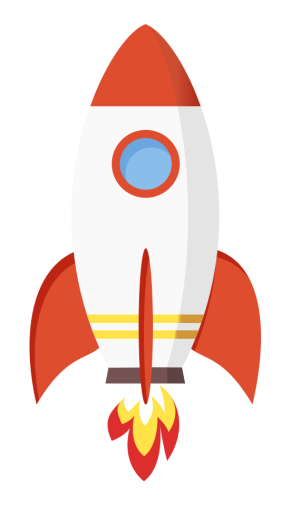 Одна ракушка– много …
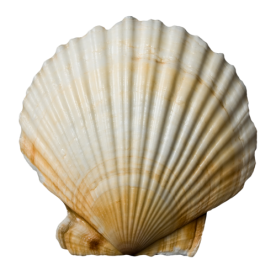 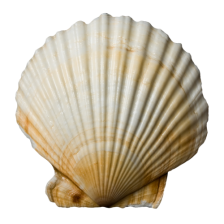 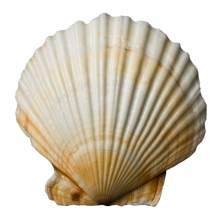 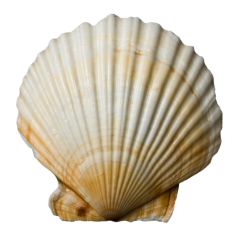 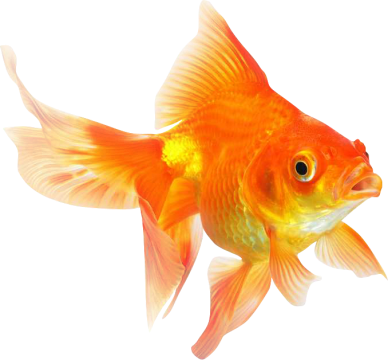 Одна рыба – много…
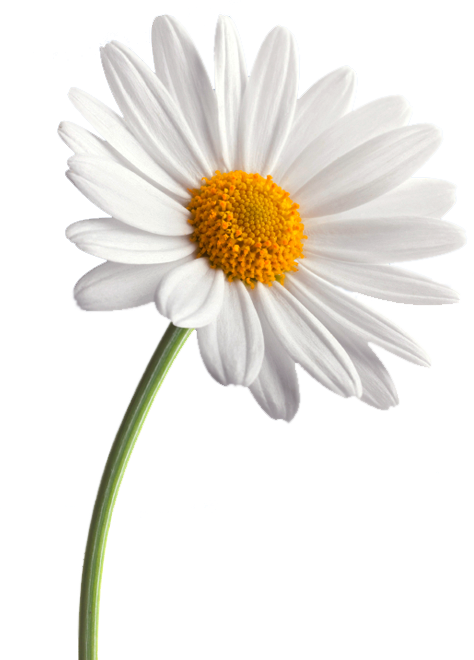 Одна ромашка– много…
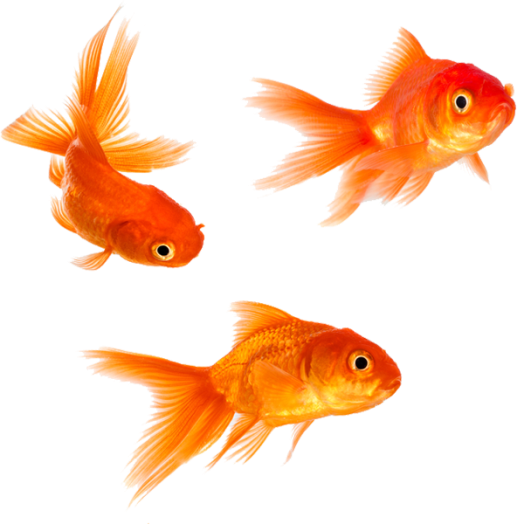 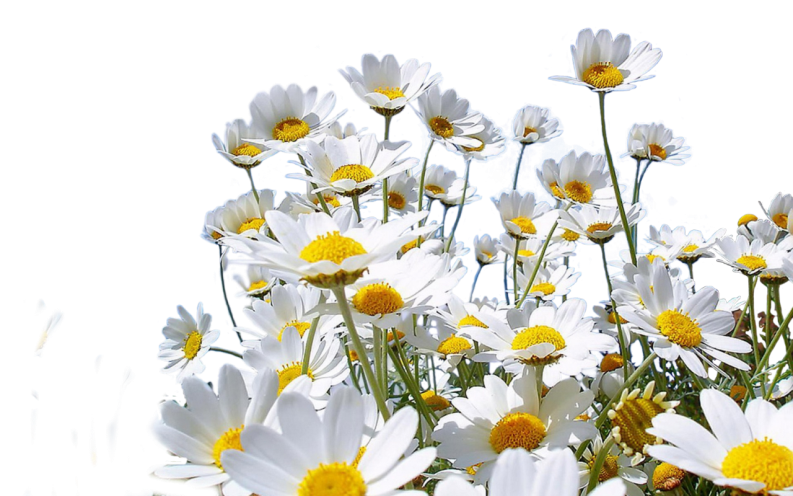 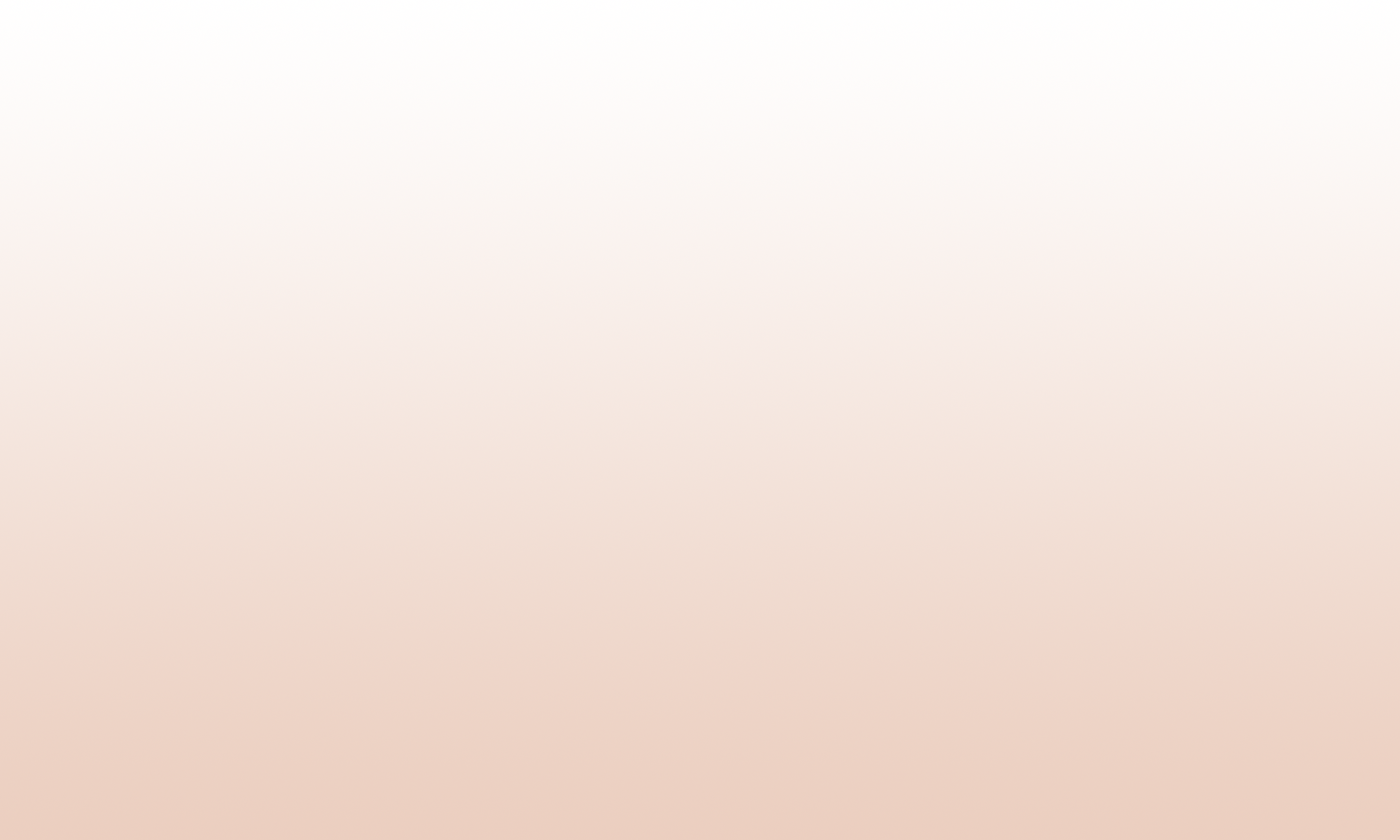 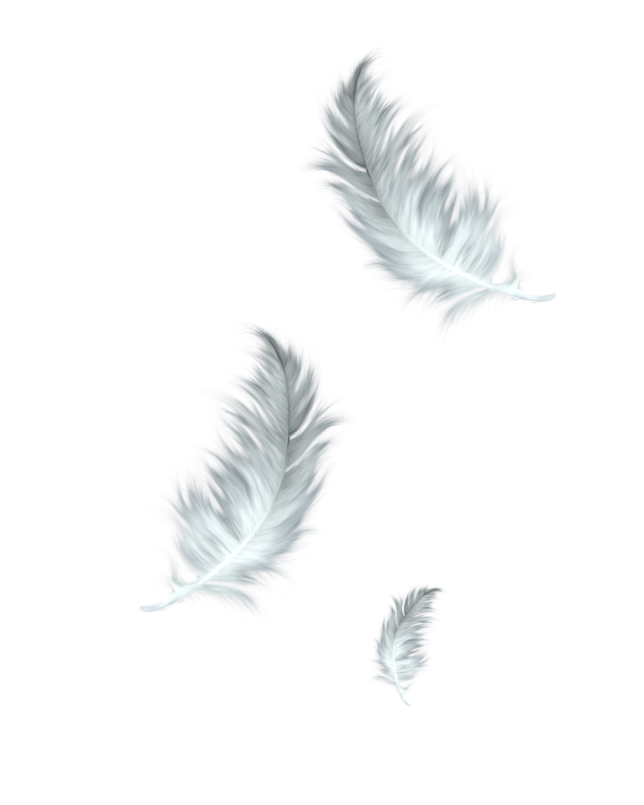 Игра «Назови ласково»
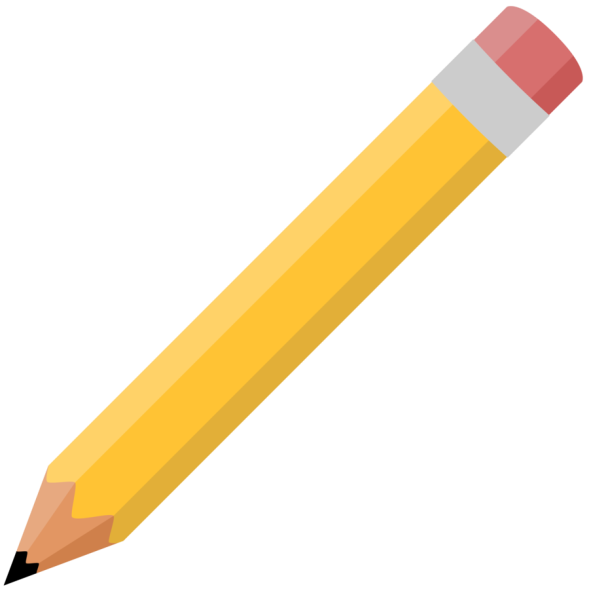 Перо – перышко, горох – горошек, …
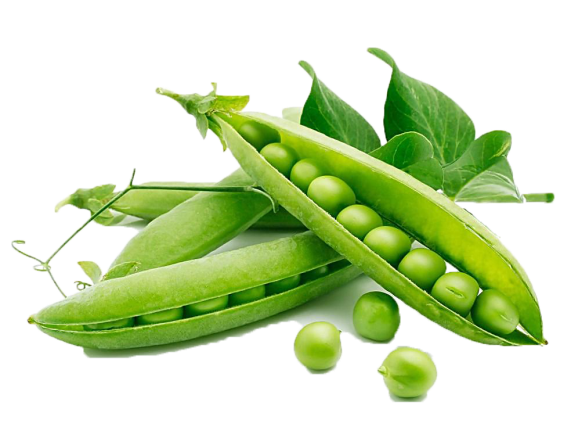 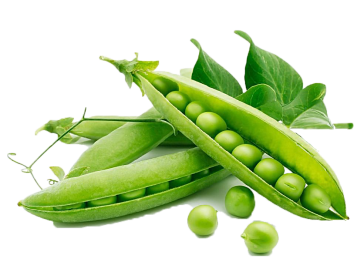 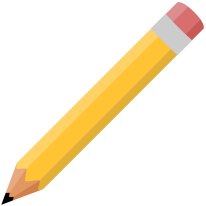 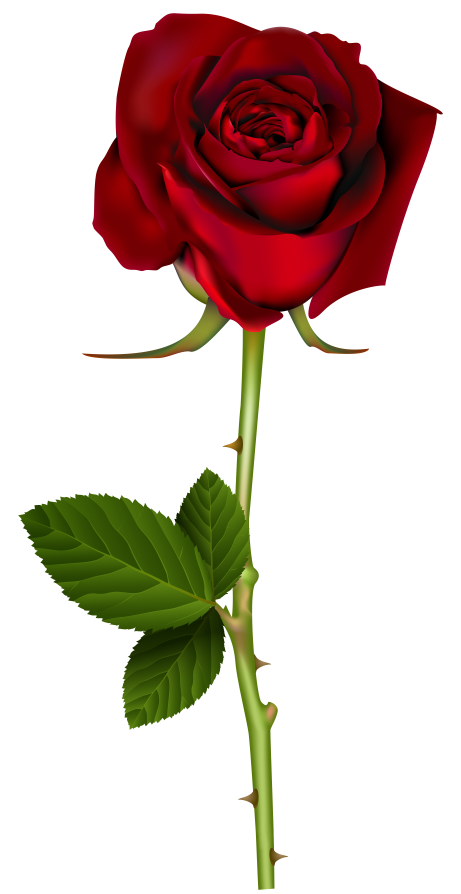 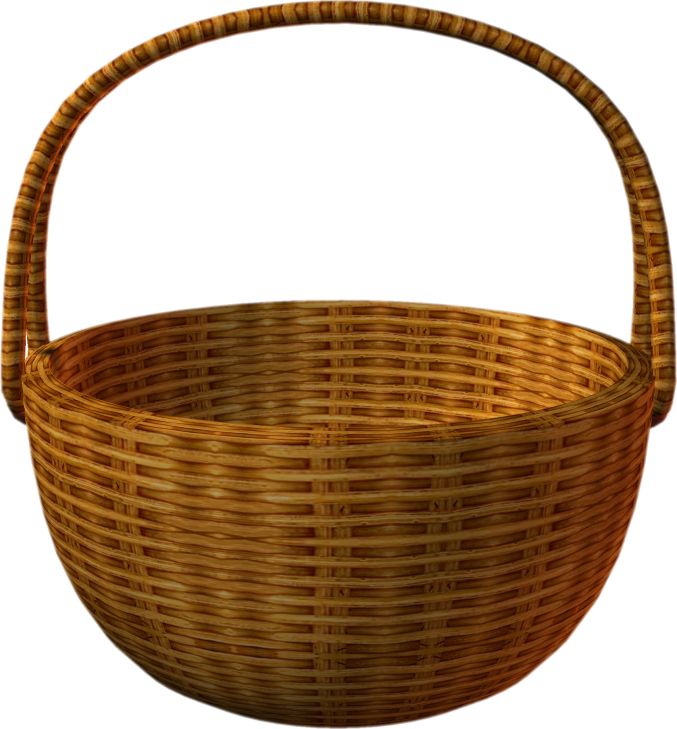 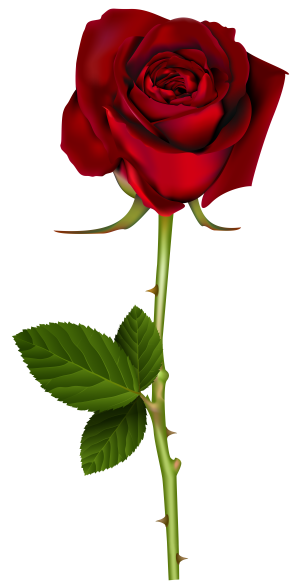 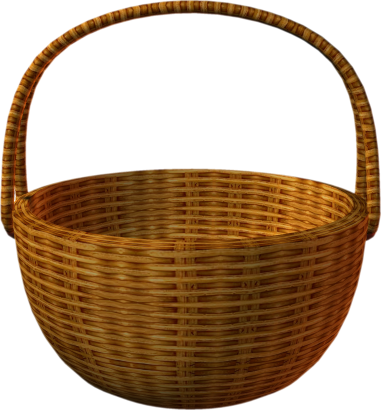 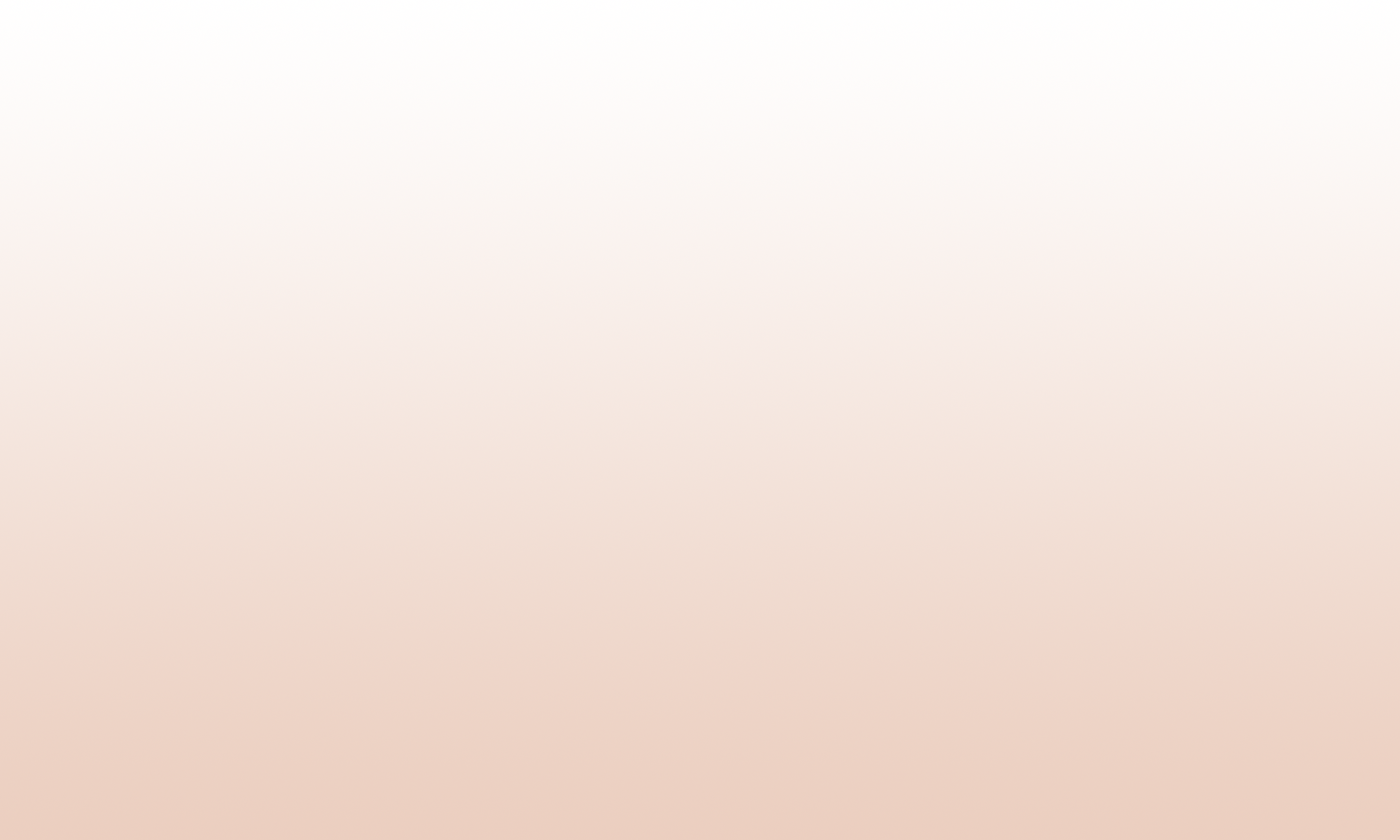 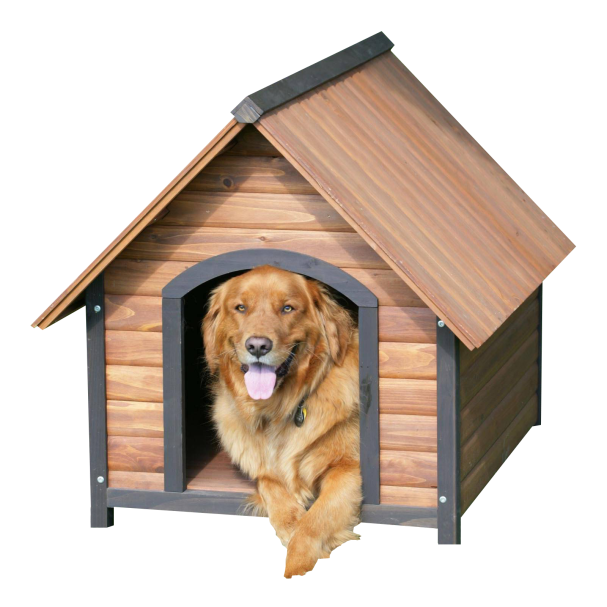 Игра «Рифмы»
РА – РА – РА – вот собачья …
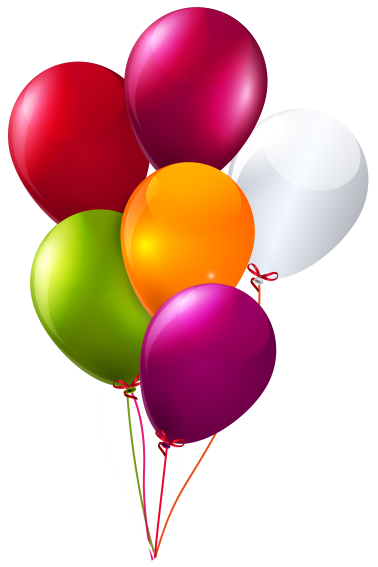 РЫ – РЫ – РЫ – разноцветные …
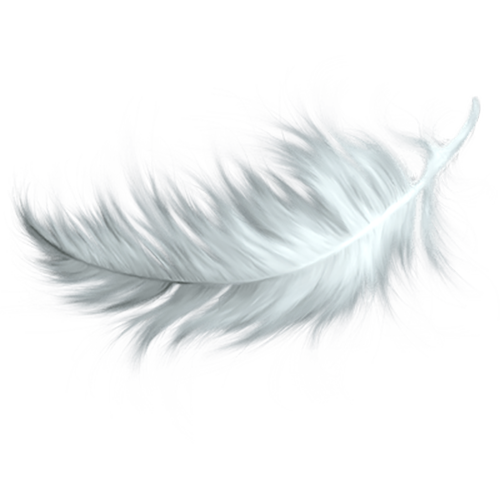 РО – РО – РО – воробьиное …
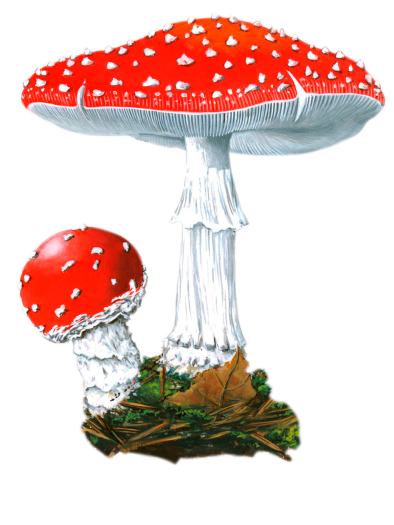 ОР – ОР – ОР – ядовитый…
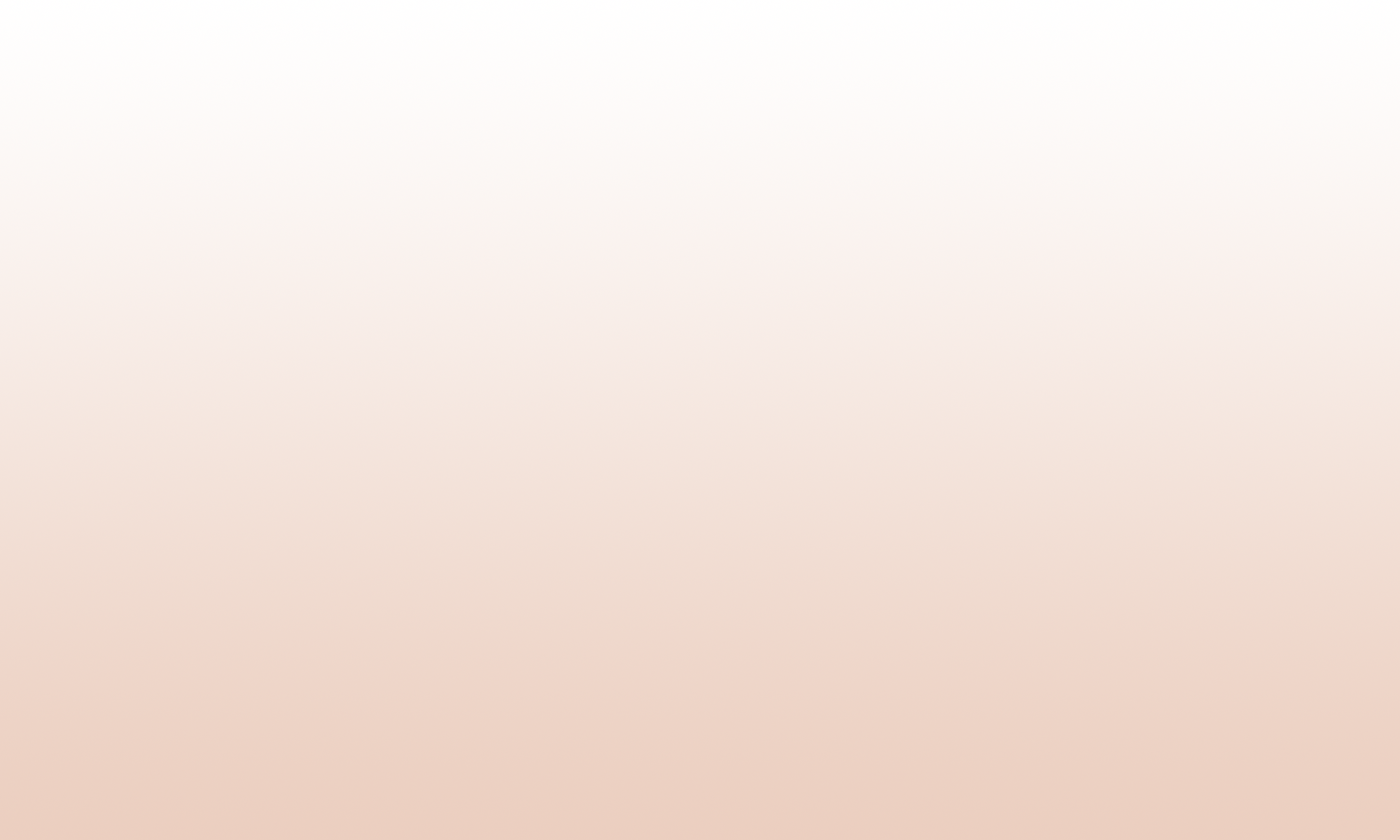 Игра «Замени звук»
Замени звук [ Л ] на звук  [ Р ] в словах.
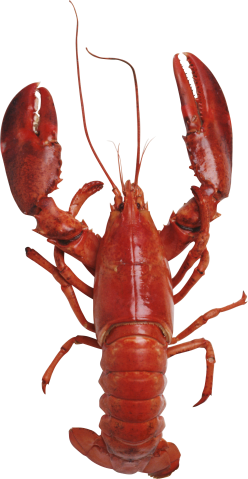 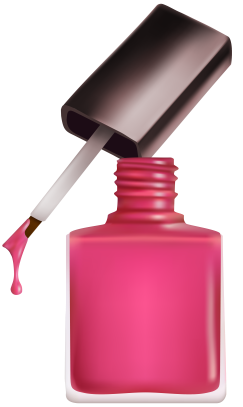 лак
-
рак
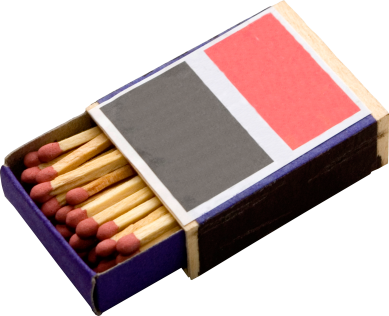 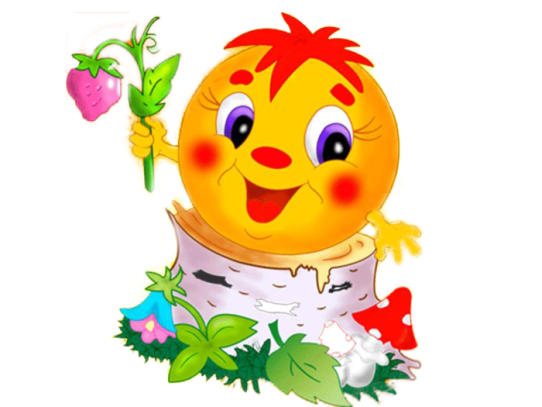 колобок
коробок
-
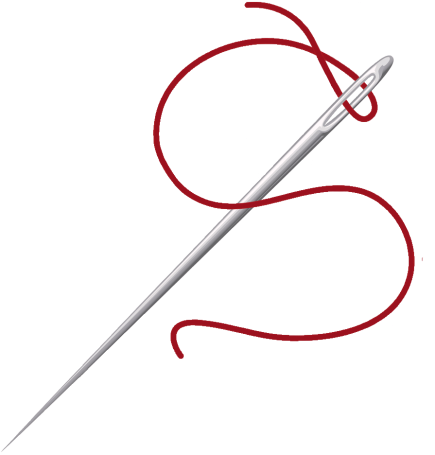 -
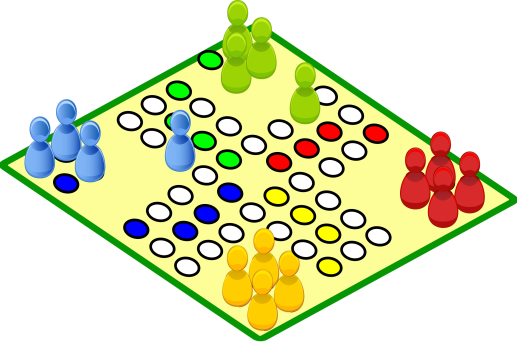 игра
игла
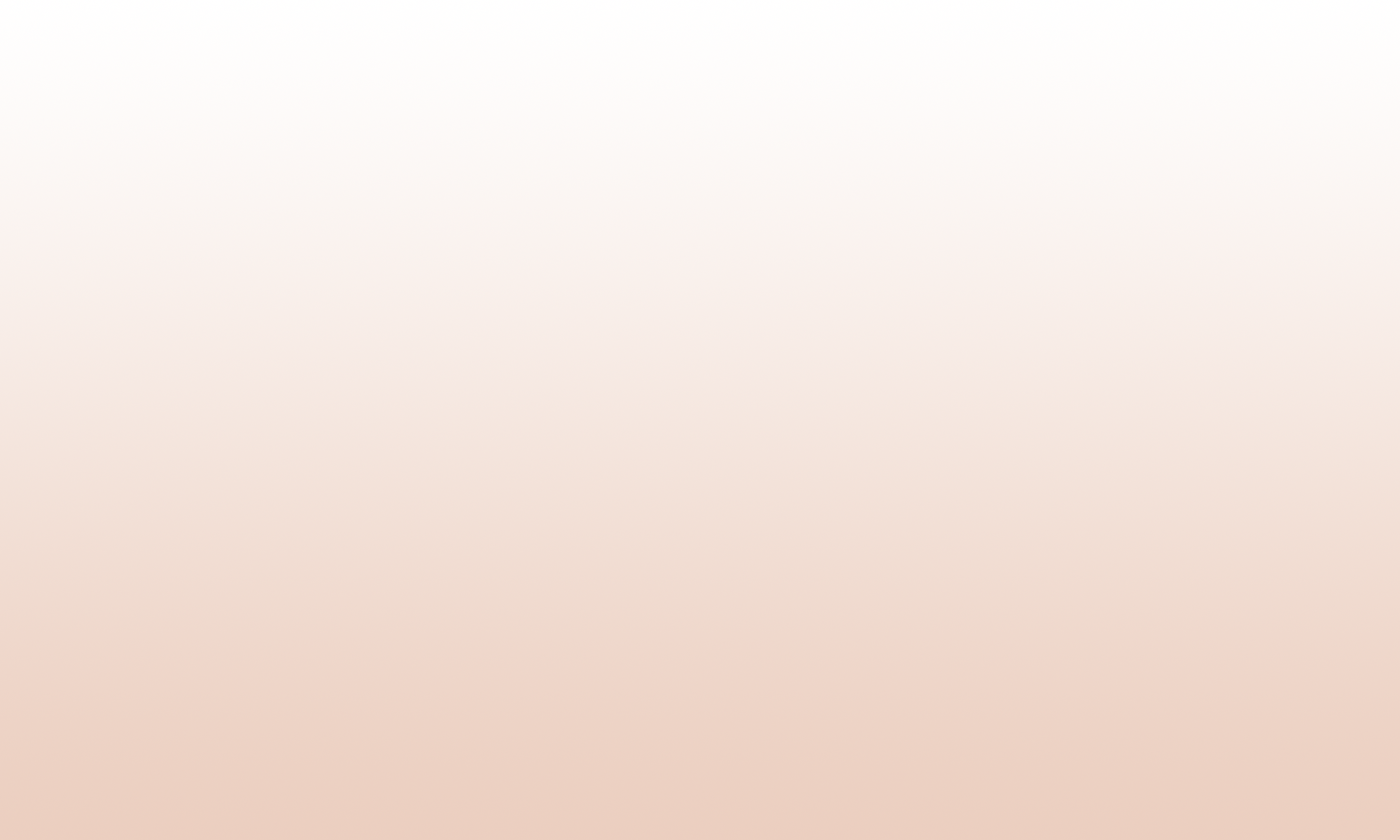 Игра «Четвертый лишний»
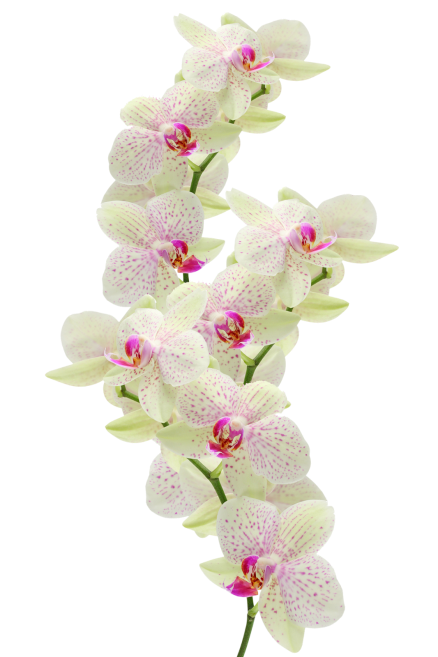 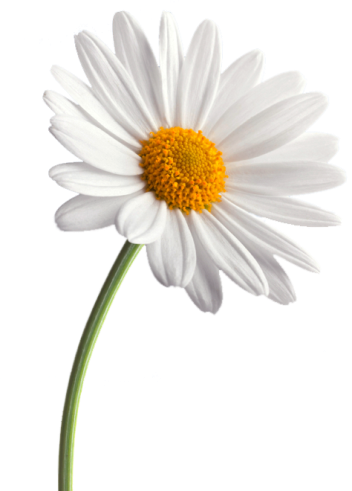 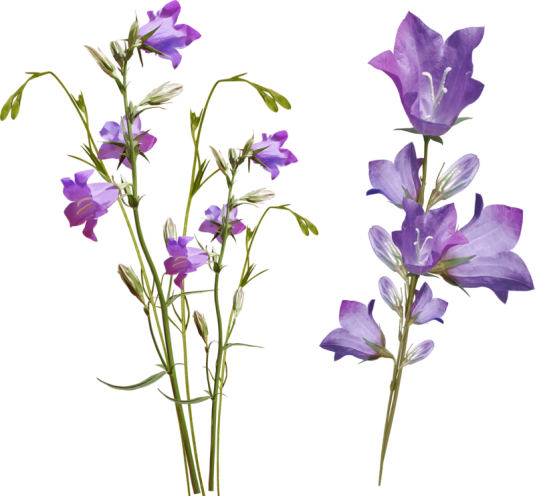 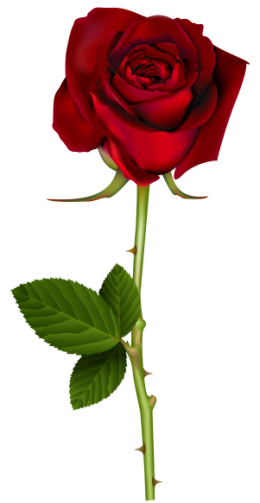 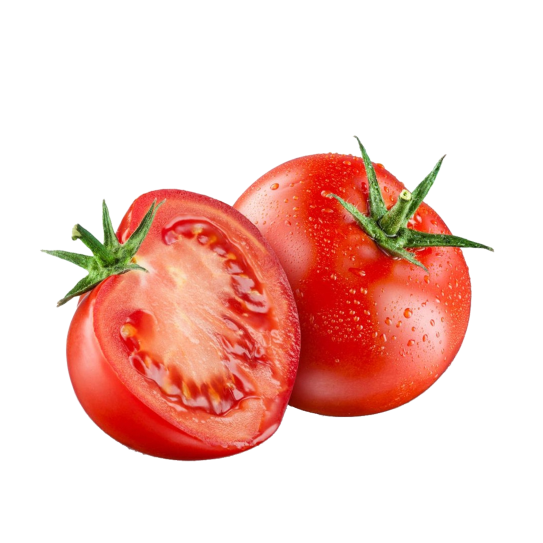 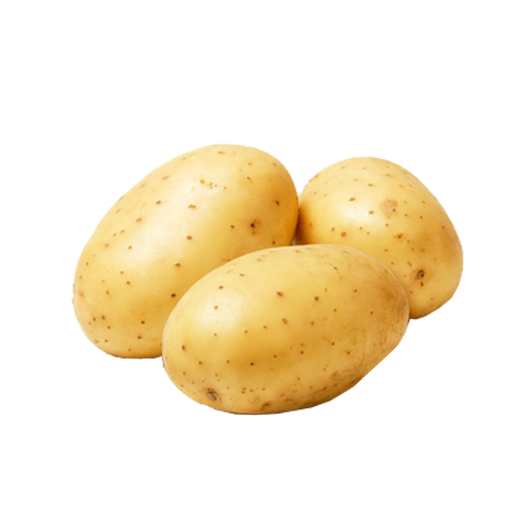 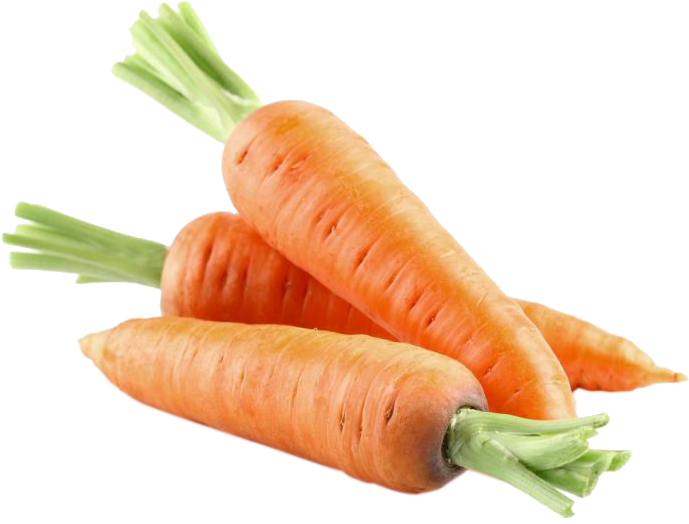 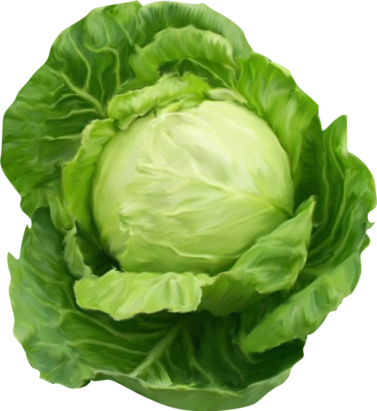 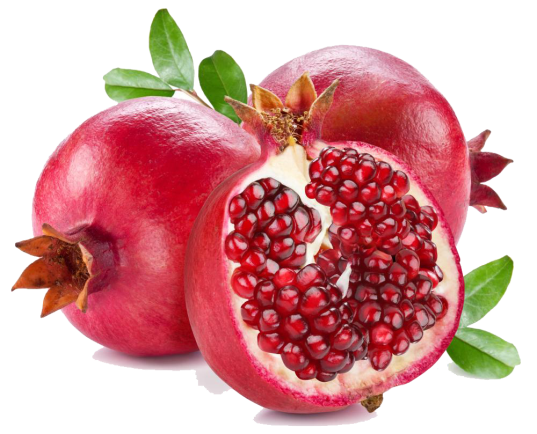 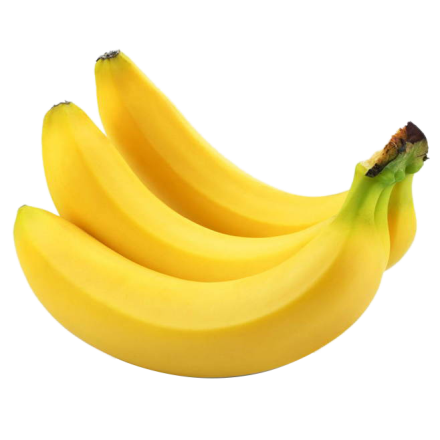 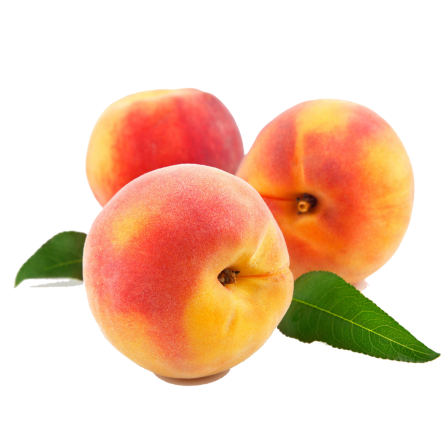 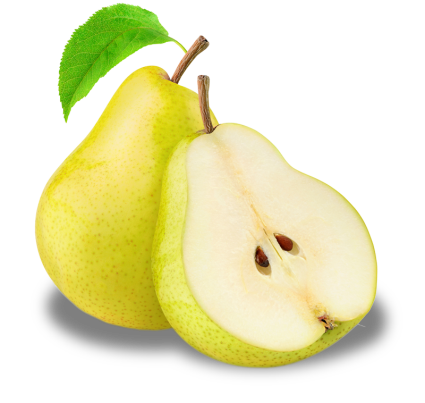 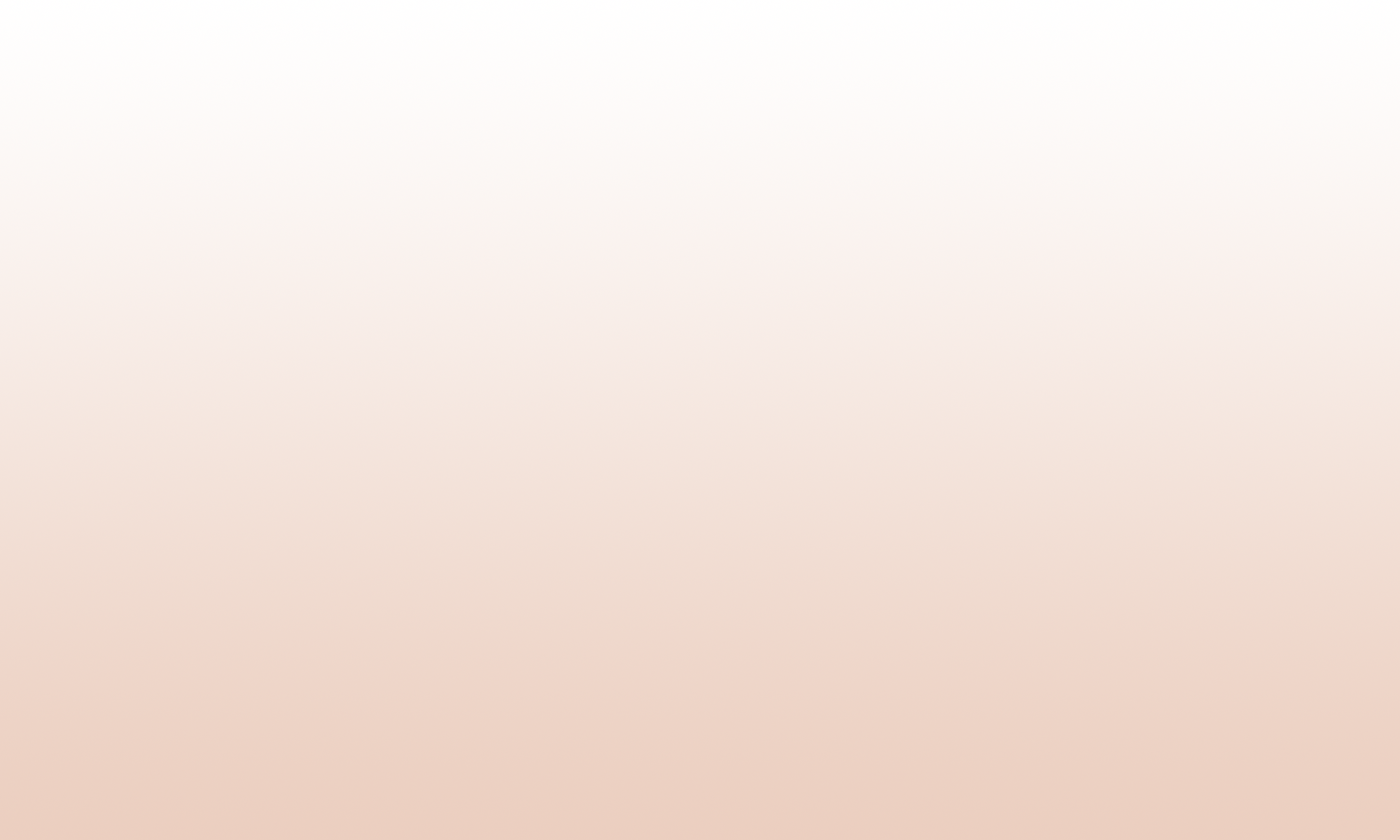 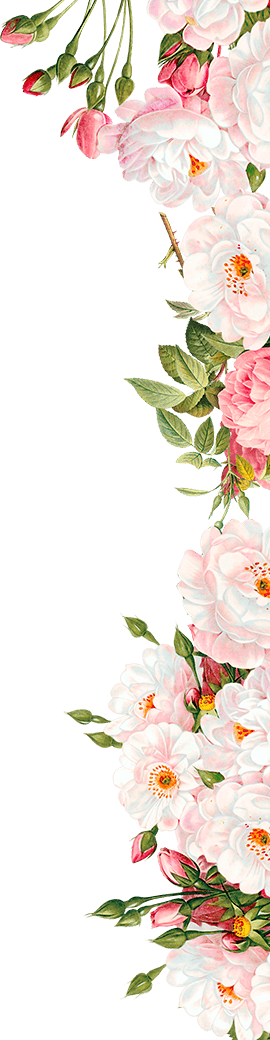 Игра «Отвечай-ка»
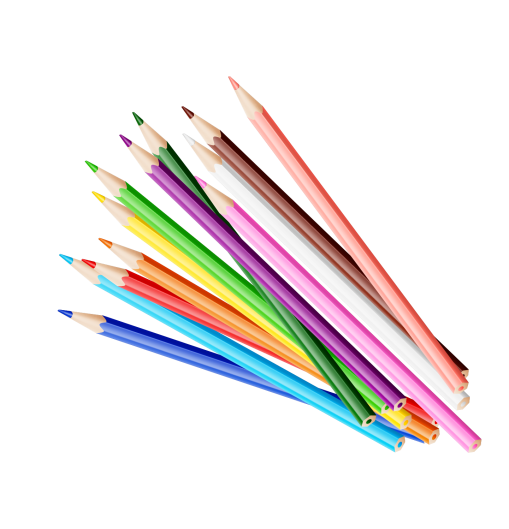 Чем рисуют?
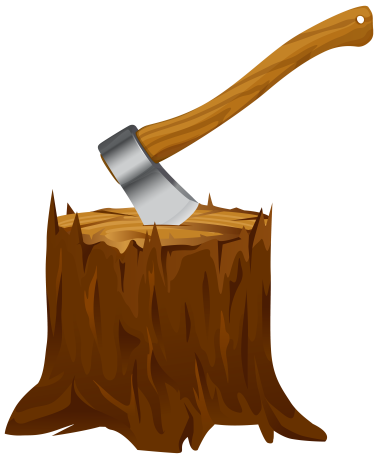 Чем рубят?
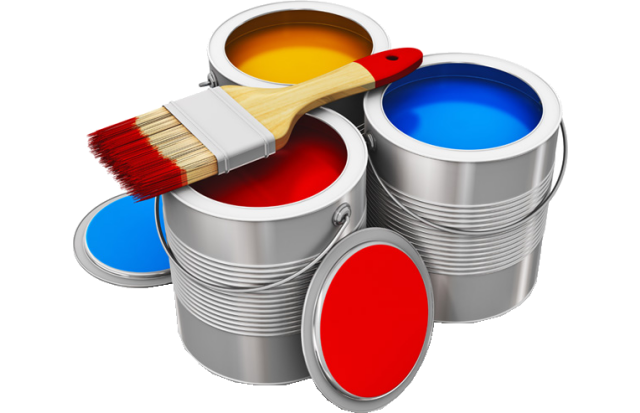 Чем красят?
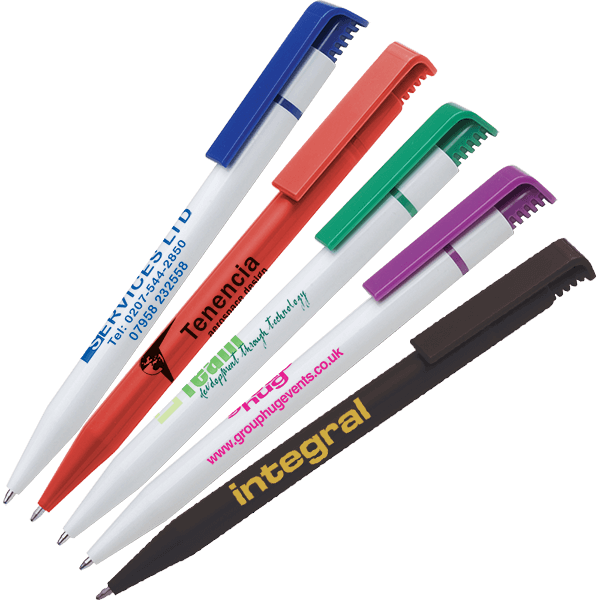 Чем пишут?
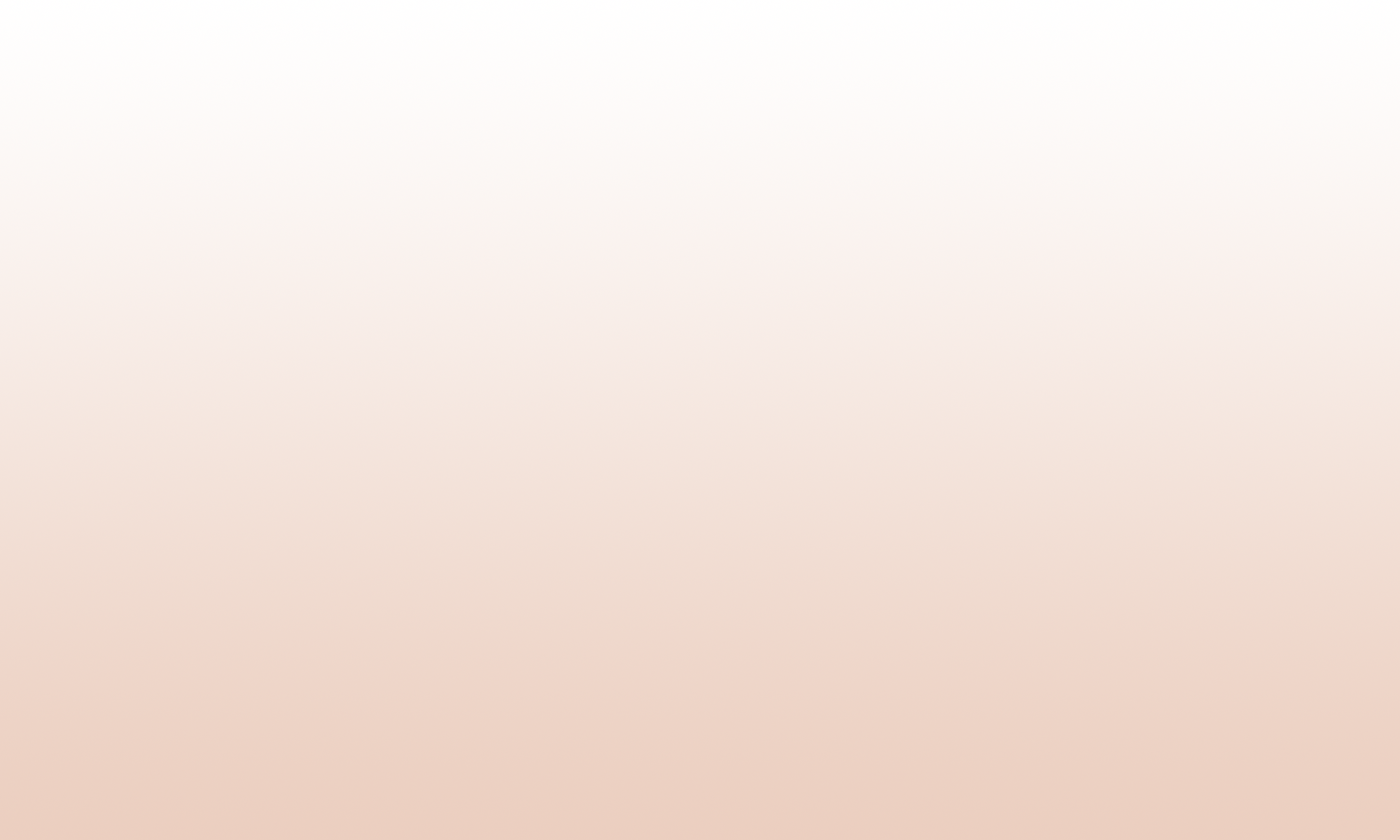 Определи место звука [ Р ] в словах.
Назови все картинки, в названиях которых звук [ Р ] в начале слова.
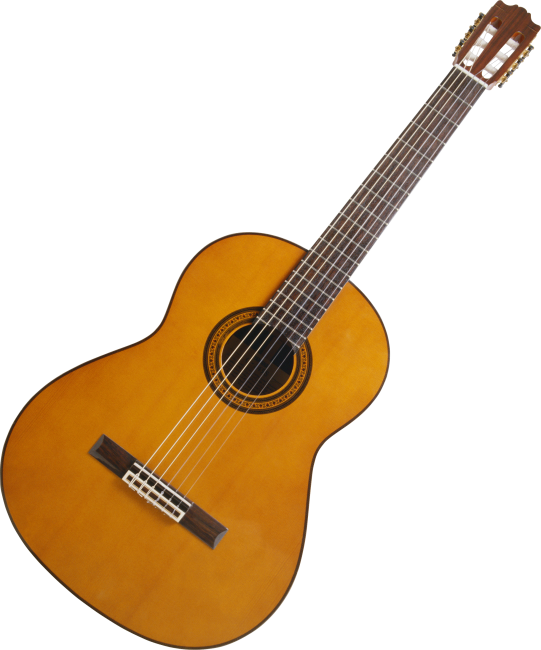 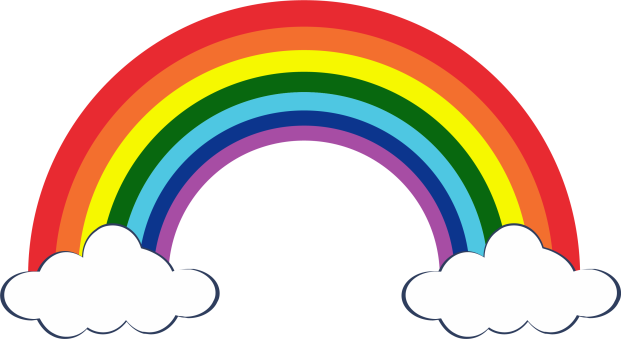 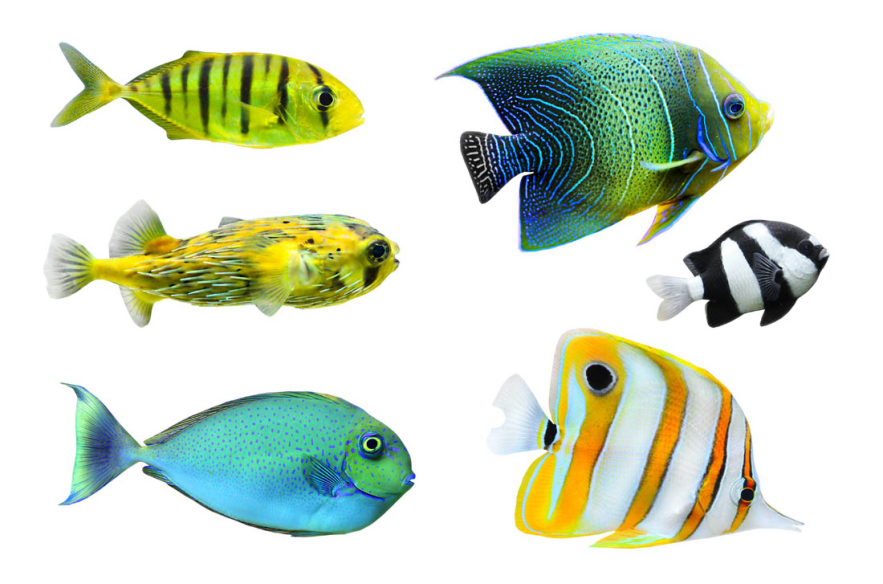 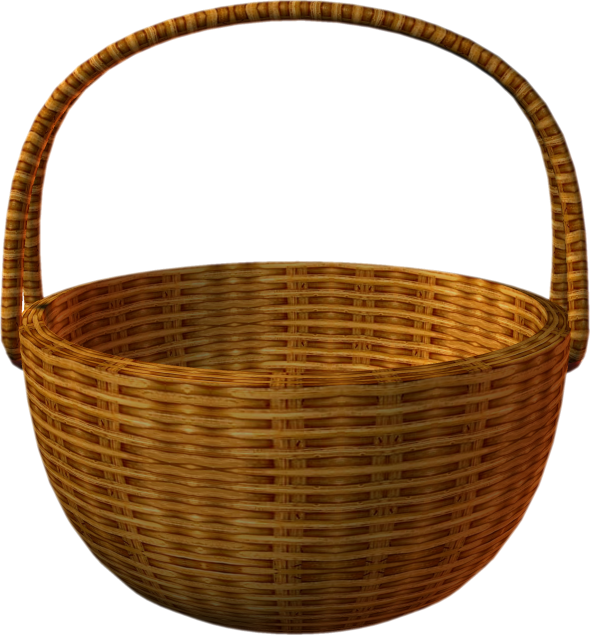 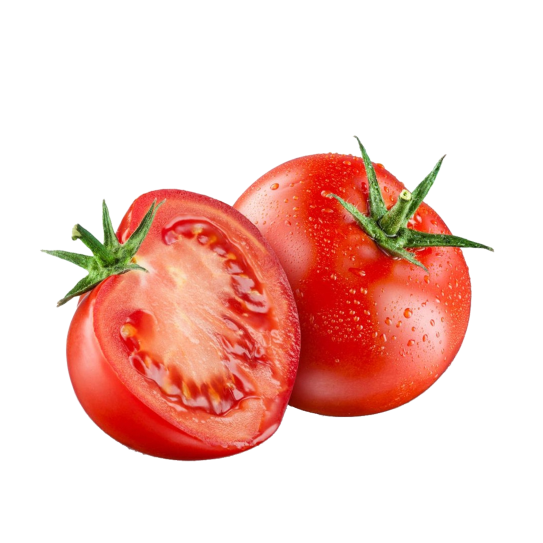 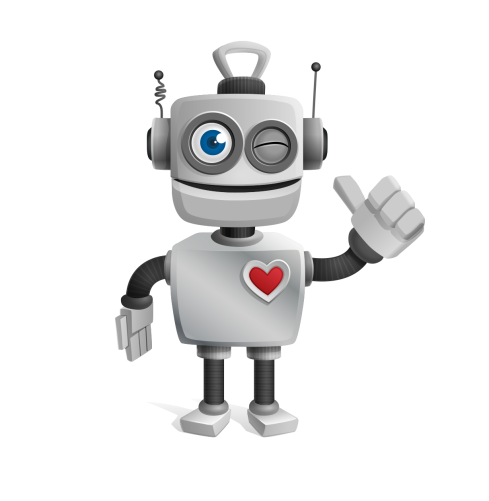 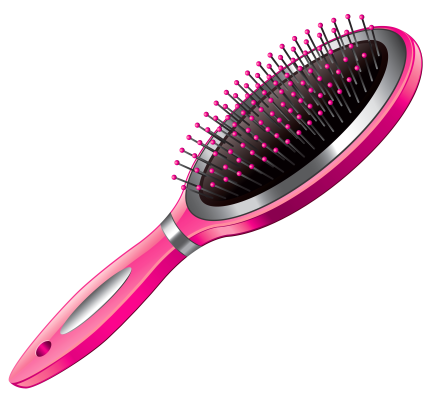 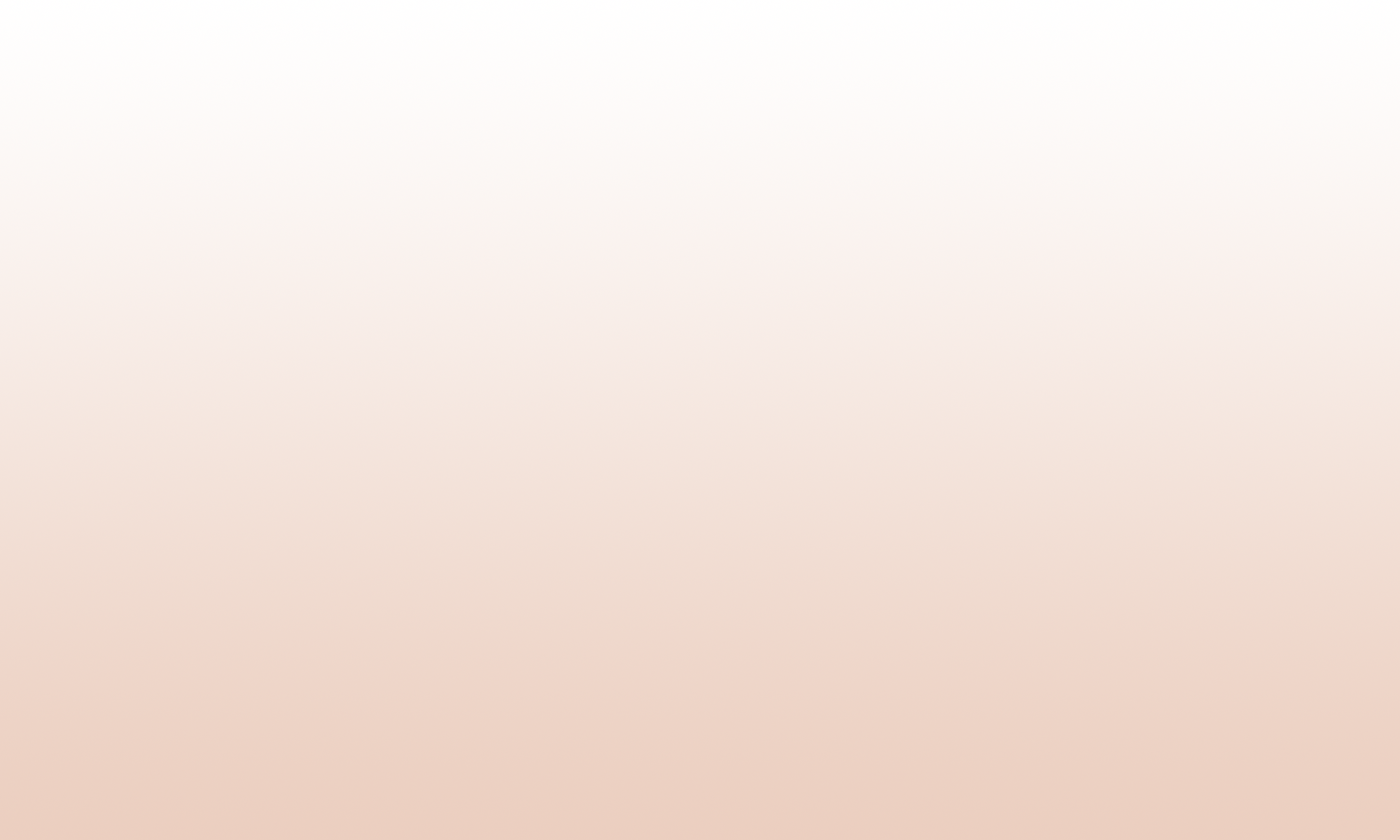 Назови все картинки, в названиях которых 
звук [ Р ] в середине слова.
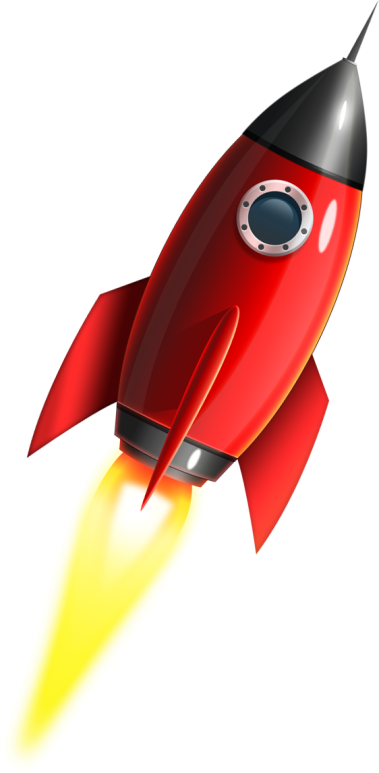 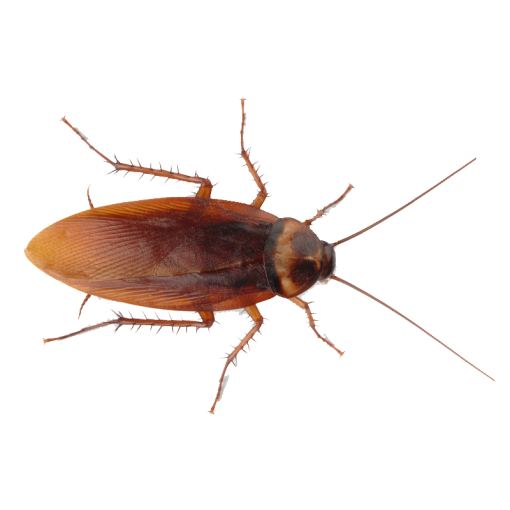 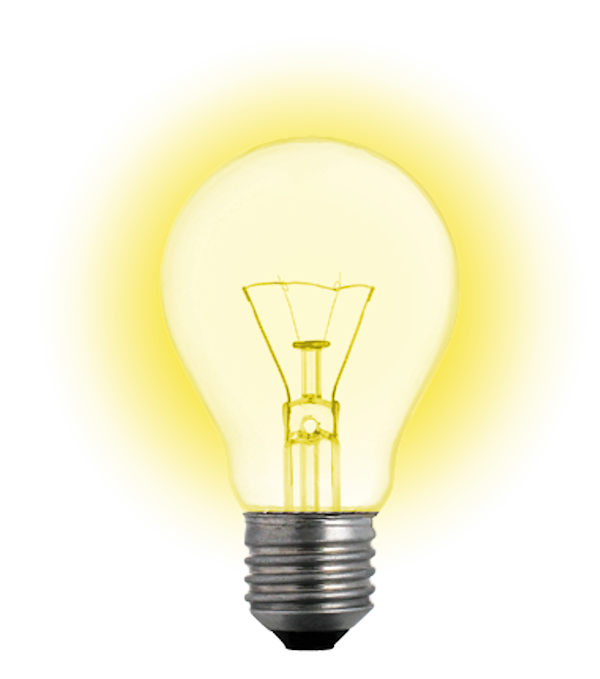 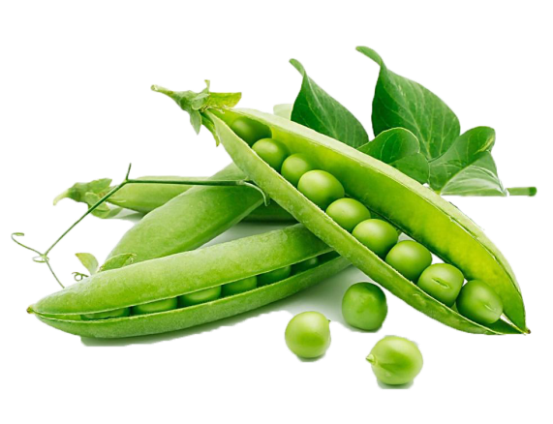 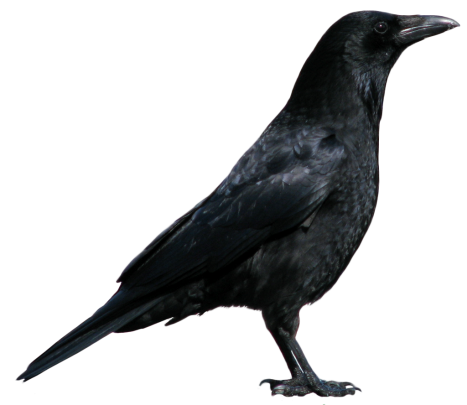 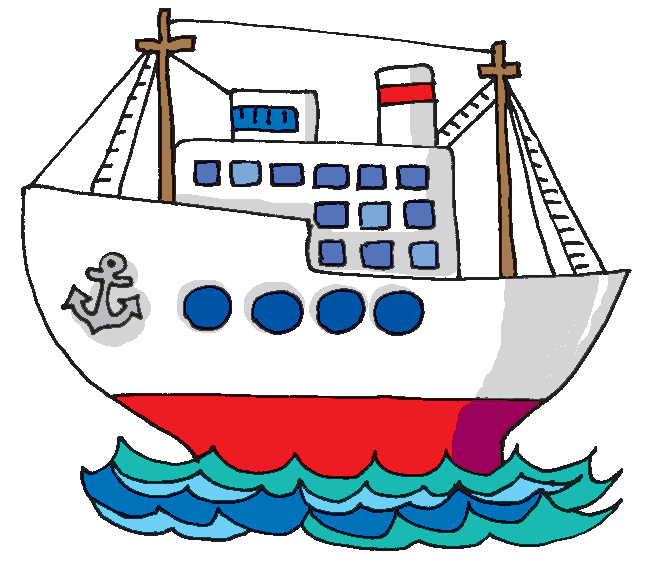 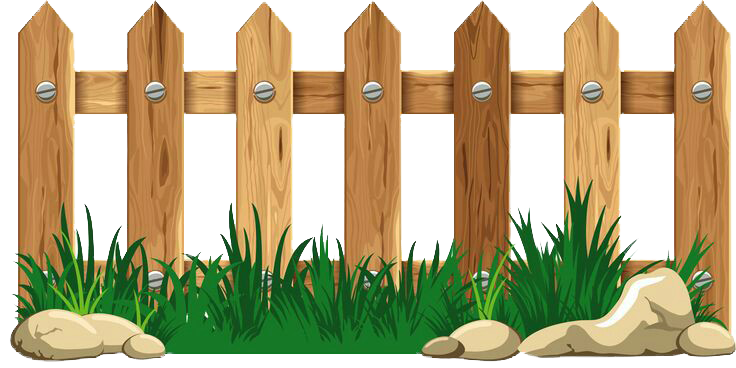 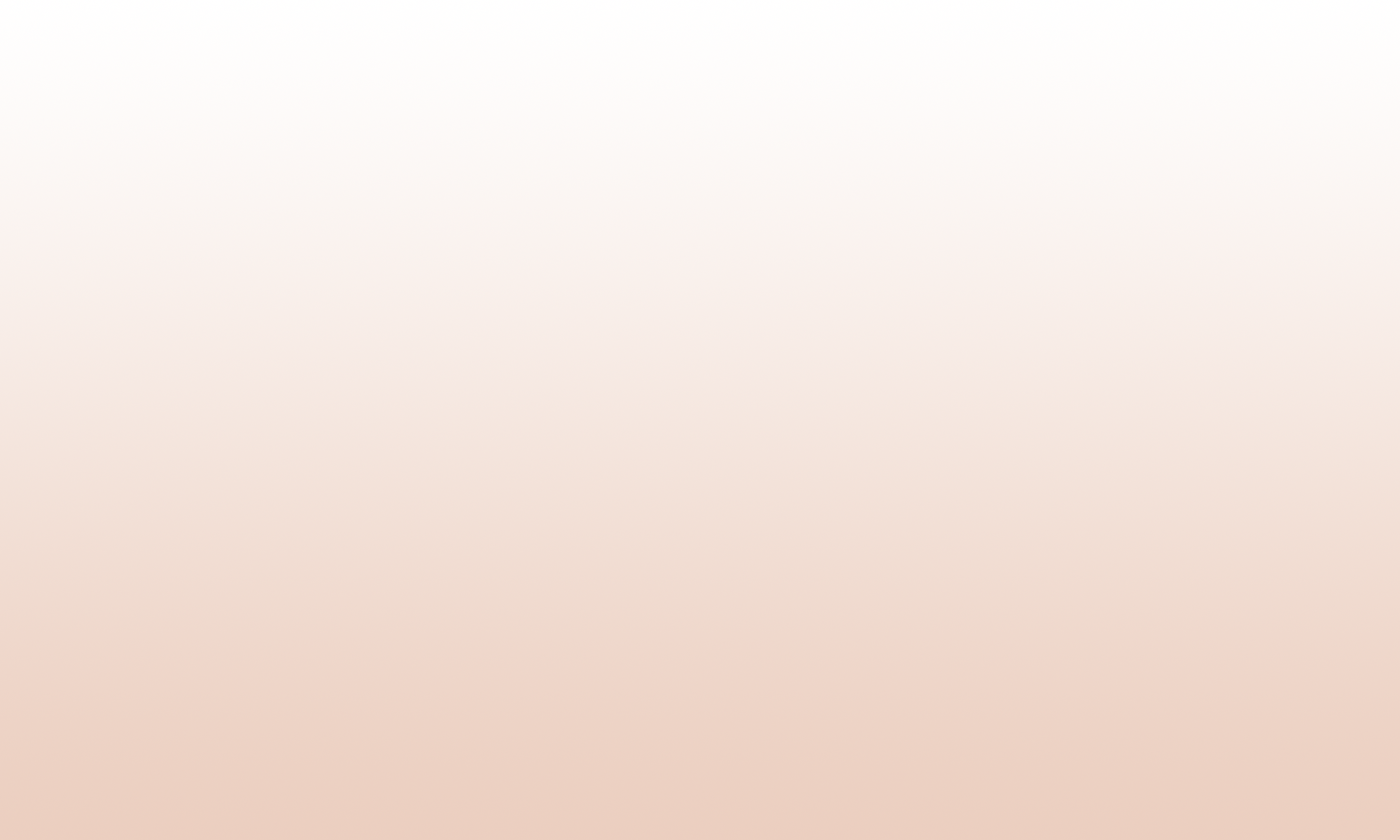 Назови все картинки, в названиях которых 
звук [ Р ] в конце слова.
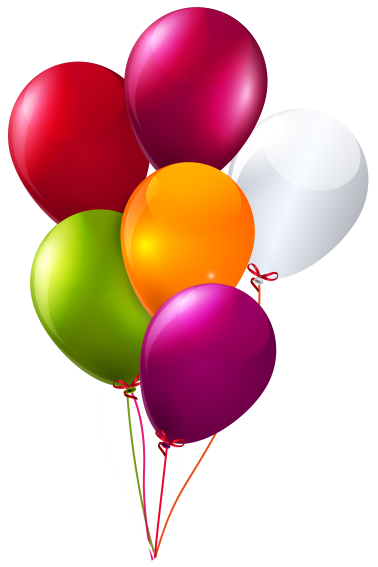 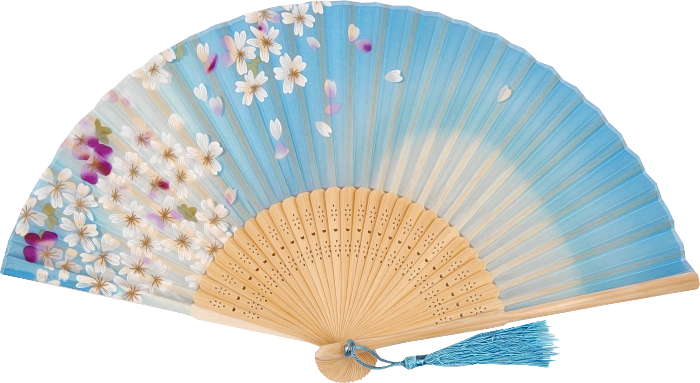 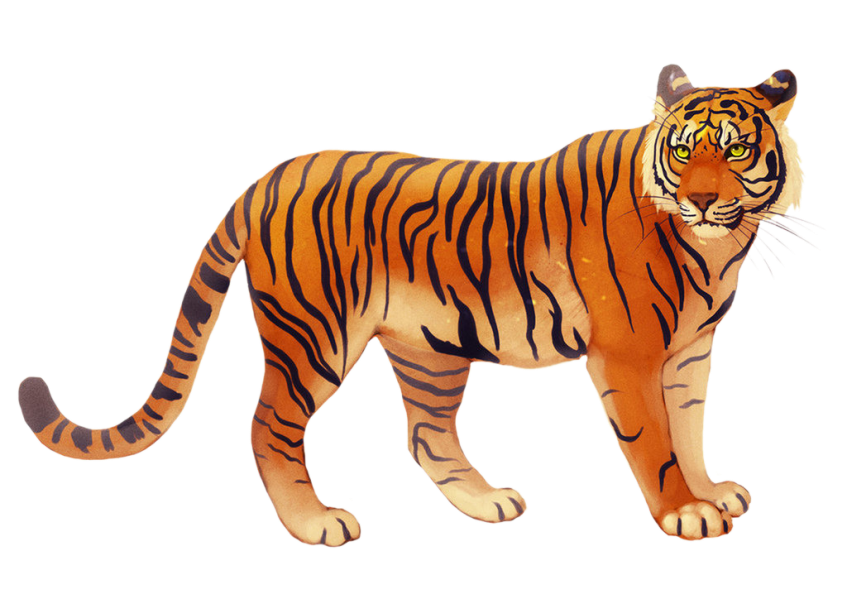 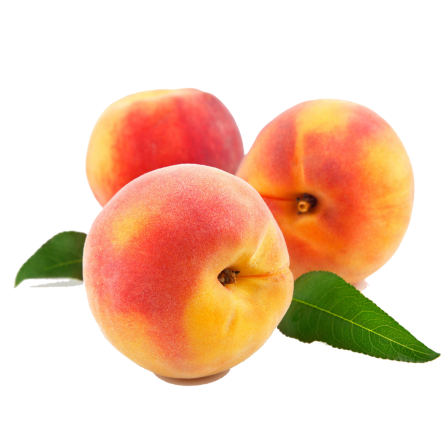 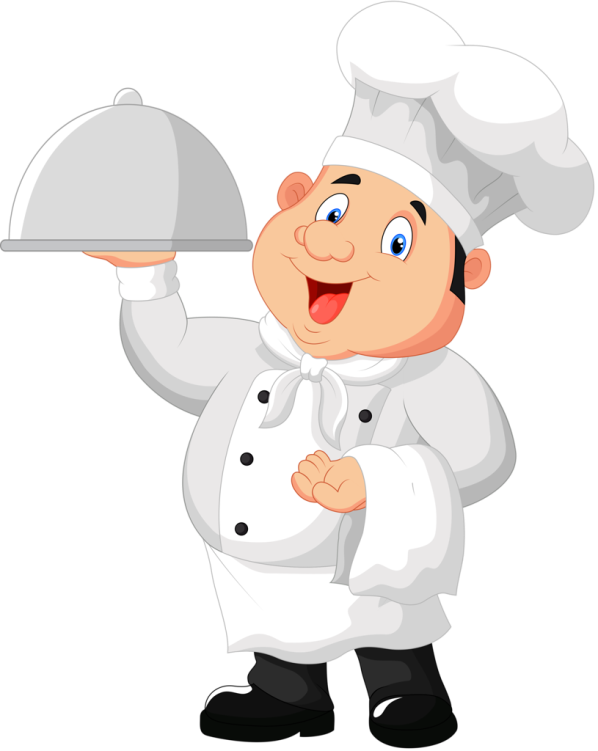 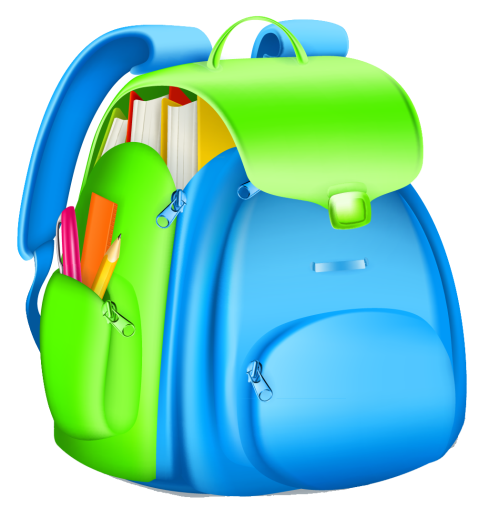 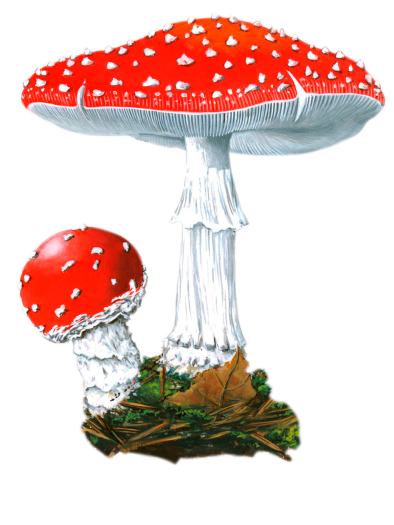